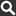 Proteção ativa e gestão integrada da Rede Natura 2000 nos AçoresLIFE IP AZORES NATURA – LIFE 17 IPE/PT 000010
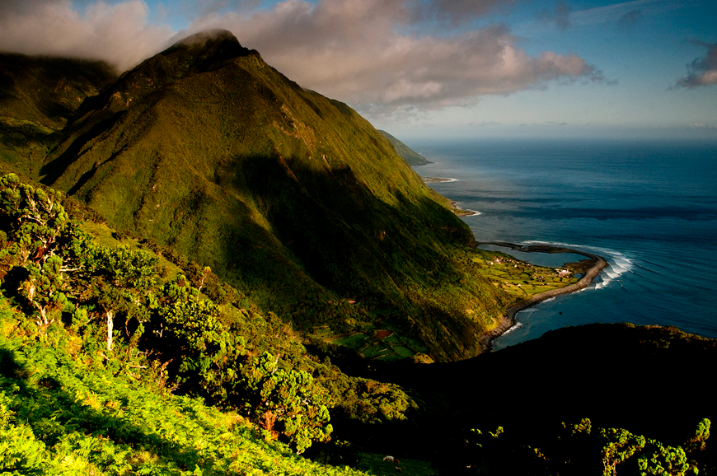 Universidade dos Açores
http://siaram.azores.gov.pt/
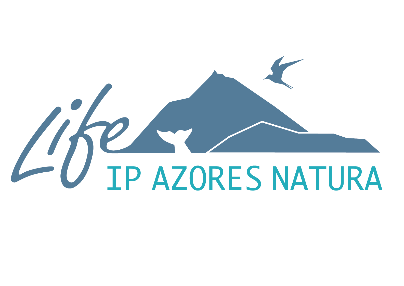 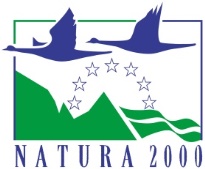 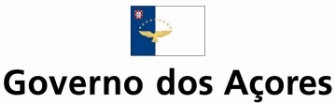 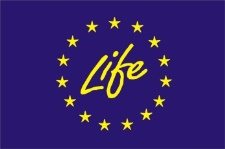 Diana Pernes
Diana.CP.Pernes@azores.gov.pt
Ponta Delgada, 07 de maio de 2019
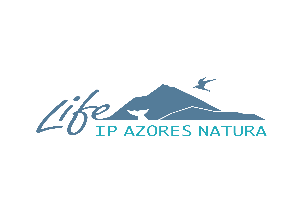 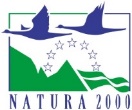 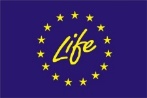 Proteção ativa e gestão integrada da Rede Natura 2000 nos Açores
LIFE IP AZORES NATURA – LIFE 17 IPE/PT 000010
Duração: 
9 anos (01/01/2019 a 31/12/2027)
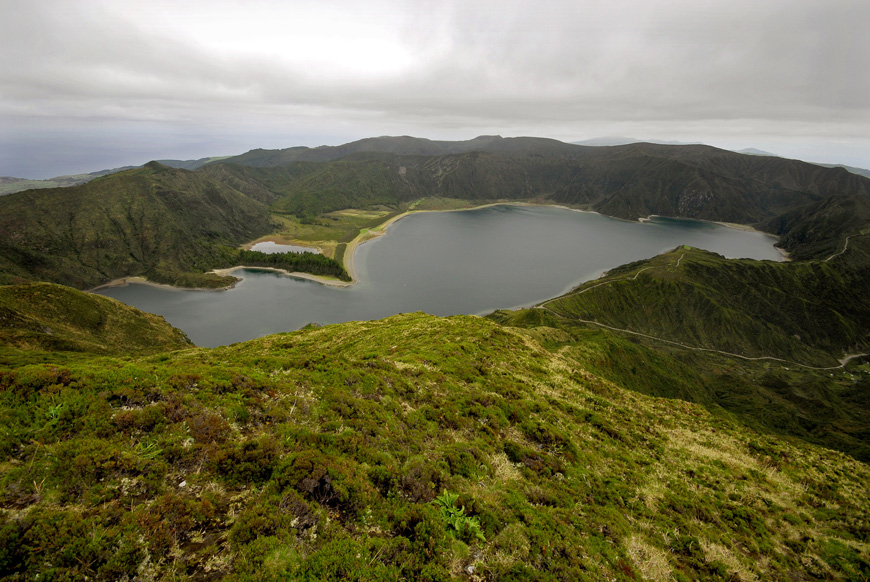 Orçamento Total: 
19 087 522€
Co-financiamento (UE): 
11 452 513€ (60%)
Fundos Complementares: 
Cerca de 12 M€
Beneficiário Coordenador: 
Direção Regional do Ambiente
http://siaram.azores.gov.pt/
Beneficiários Associados: 
Direção Regional dos Assuntos do Mar
Sociedade de Gestão e Conservação da Natureza - AZORINA 
Sociedade Portuguesa para o Estudo das Aves - SPEA
Fundación Canaria Reserva Mundial de La Biosfera La Palma
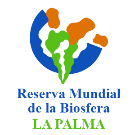 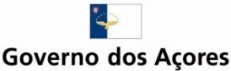 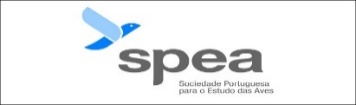 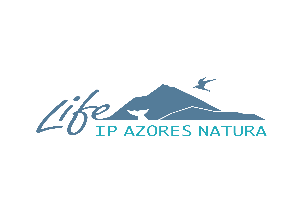 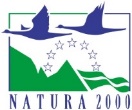 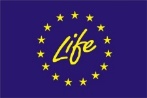 Proteção ativa e gestão integrada da Rede Natura 2000 nos Açores
LIFE IP AZORES NATURA – LIFE 17 IPE/PT 000010
Orçamento por Beneficiário
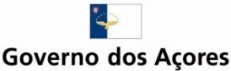 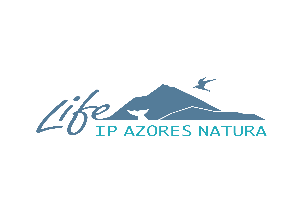 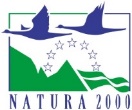 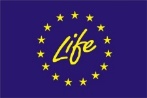 Proteção ativa e gestão integrada da Rede Natura 2000 nos Açores
LIFE IP AZORES NATURA – LIFE 17 IPE/PT 000010
Área do projeto [Todos os sítios da Rede Natura 2000 (23 ZEC; 15 ZPE; 3 SIC)]
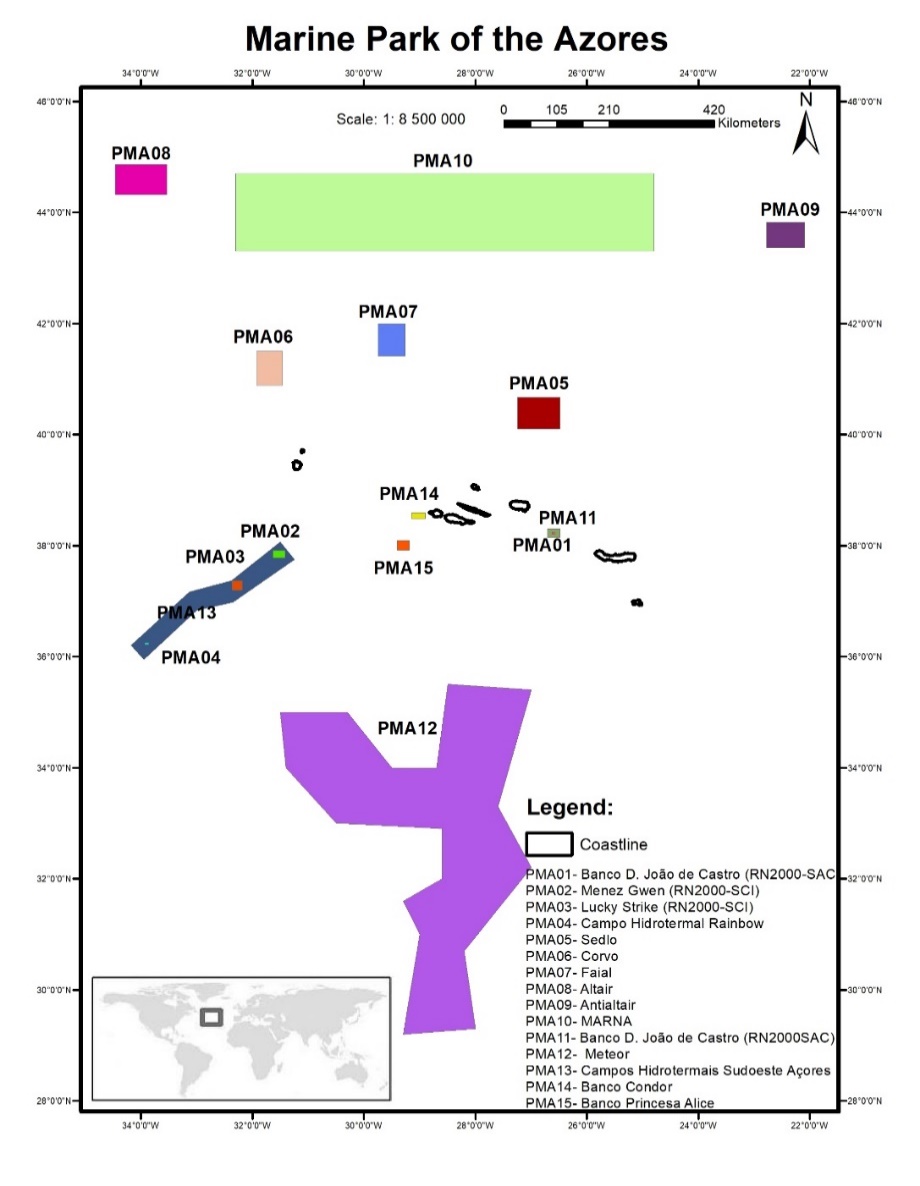 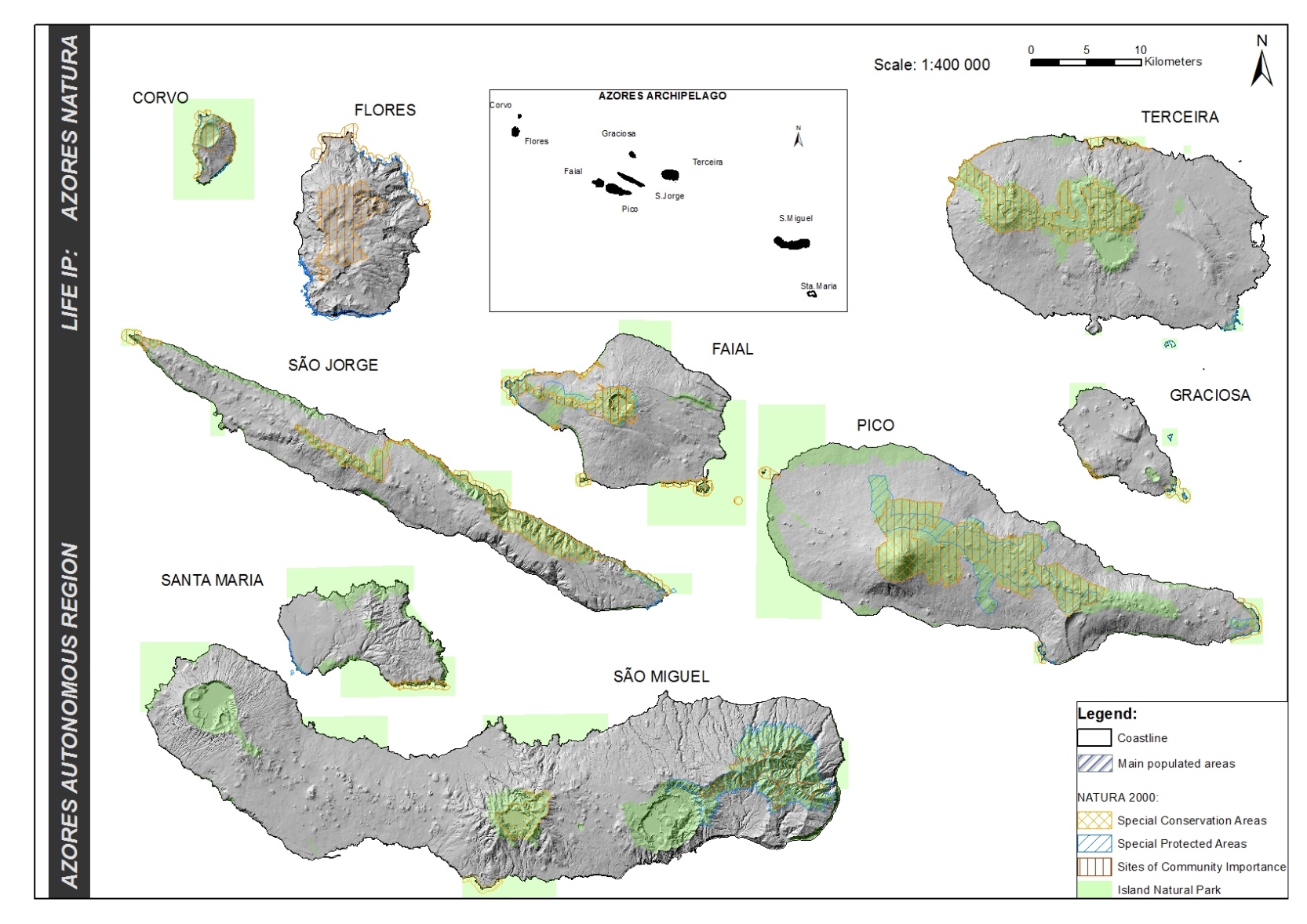 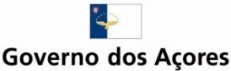 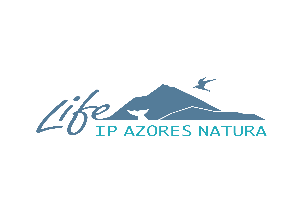 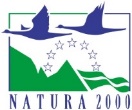 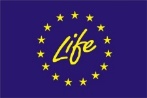 Proteção ativa e gestão integrada da Rede Natura 2000 nos Açores
LIFE IP AZORES NATURA – LIFE 17 IPE/PT 000010
Principais objetivos:
 
Implementação do Quadro de Ação Prioritária para a Rede Natura 2000 (PAF);

Melhoria do estado de conservação para 100% dos habitats e, pelo menos, 50% de espécies (flora e fauna) descritas como desfavoráveis no último relatório submetido à UE;

Mobilização de fundos complementares para a gestão dos sítios da Rede Natura 2000, através de outros financiamentos disponíveis.
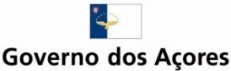 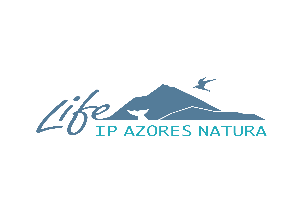 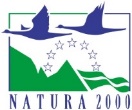 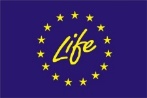 Proteção ativa e gestão integrada da Rede Natura 2000 nos Açores
LIFE IP AZORES NATURA – LIFE 17 IPE/PT 000010
Ações:
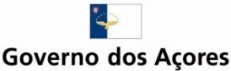 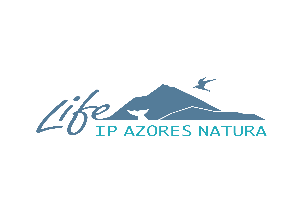 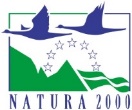 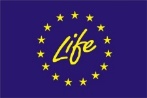 Proteção ativa e gestão integrada da Rede Natura 2000 nos Açores
LIFE IP AZORES NATURA – LIFE 17 IPE/PT 000010
Políticas Implementadas
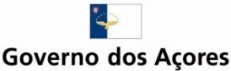 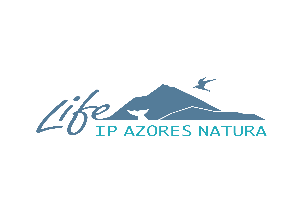 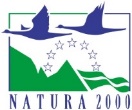 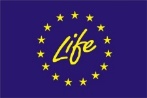 Proteção ativa e gestão integrada da Rede Natura 2000 nos Açores
LIFE IP AZORES NATURA – LIFE 17 IPE/PT 000010
Principais resultados esperados:
 
Implementação do PAF para a RN2000 nos Açores resultando na melhoria do estado de conservação de 13 habitats e 24 espécies ao abrigo das 2 Diretivas (Aves e Habitats), incluindo flora e fauna (terrestre e marinha).

Melhoria do conhecimento da distribuição, ecologia e principais problemas/ameaças de conservação de espécies (flora/fauna) e habitats (p.e. o morcego endémico – Nyctalus azoreum);

Aumento da área pública dentro da RN2000 em 96,13ha, para restauro e recuperação de habitats protegidos;

Habitats melhorados em mais de 24 ha para 7 aves marinhas e 120 ha para o Pyrrhula murina (priolo);

Redução/controle e sensibilização de espécies exóticas invasoras e espécies não-indígenas marinhas;

Atualização de informação sobre espécies marinhas e designação de novos sítios marinhos;

Designação de novos SIC’s;
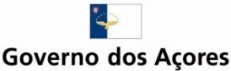 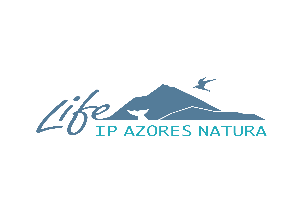 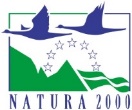 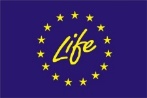 Proteção ativa e gestão integrada da Rede Natura 2000 nos Açores
LIFE IP AZORES NATURA – LIFE 17 IPE/PT 000010
Fundos Complementares:
Total: 12.3 M€
3 927 885€ (projetos aprovados e concedidos)

7 720 842€ (projetos submetidos e a serem concedidos)

636 386€ (projectos que os beneficiários esperam submeter em calls futuras - ou seja, ainda não submetidos, mas já em preparação)
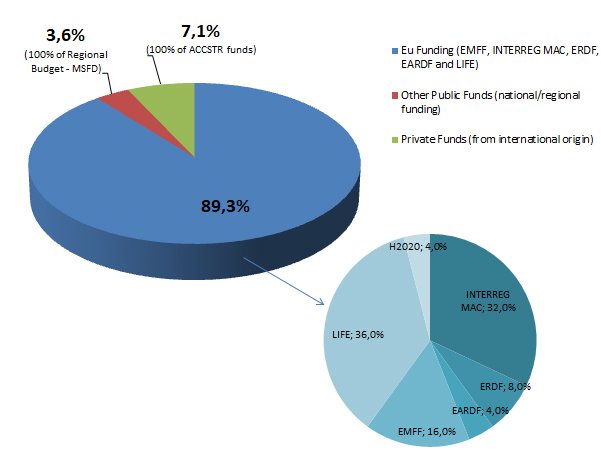 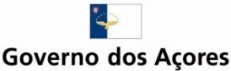 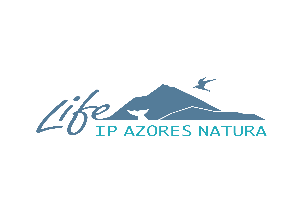 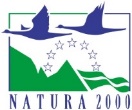 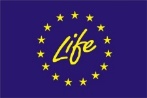 Proteção ativa e gestão integrada da Rede Natura 2000 nos Açores
LIFE IP AZORES NATURA – LIFE 17 IPE/PT 000010
Complementary Actions and Funds:
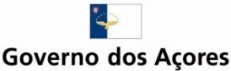 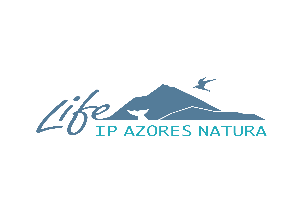 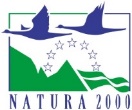 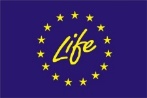 Proteção ativa e gestão integrada da Rede Natura 2000 nos Açores
LIFE IP AZORES NATURA – LIFE 17 IPE/PT 000010
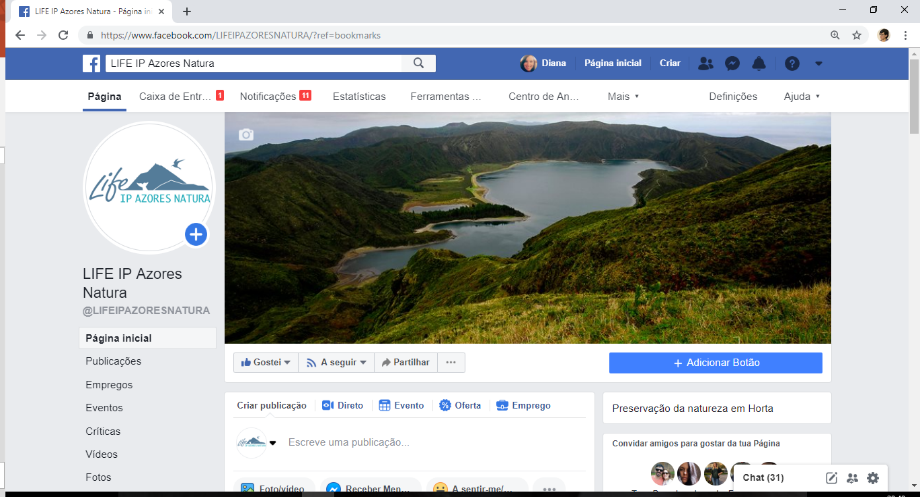 Resultados:
 
Reuniões de gestão e planeamento com todos os parceiros do projeto;

Criação do logotipo e plano de comunicação e divulgação do projeto; 

Início do Programa de Capacitação:
Formação Financeira do Report ao LIFE
Ação de capacitação em Santa Maria – Ponta do Castelo: controlo de Agave americana para restauro do habitat da espécie endémica: Lotus azoricus

Aquisição de terrenos em progresso

Stakeholder Board e Advisory Board estabelecido

Contratação da equipa técnica

Página do Facebook com 454 likes (a 29/04/2019)

https://www.facebook.com/LIFEIPAZORESNATURA/
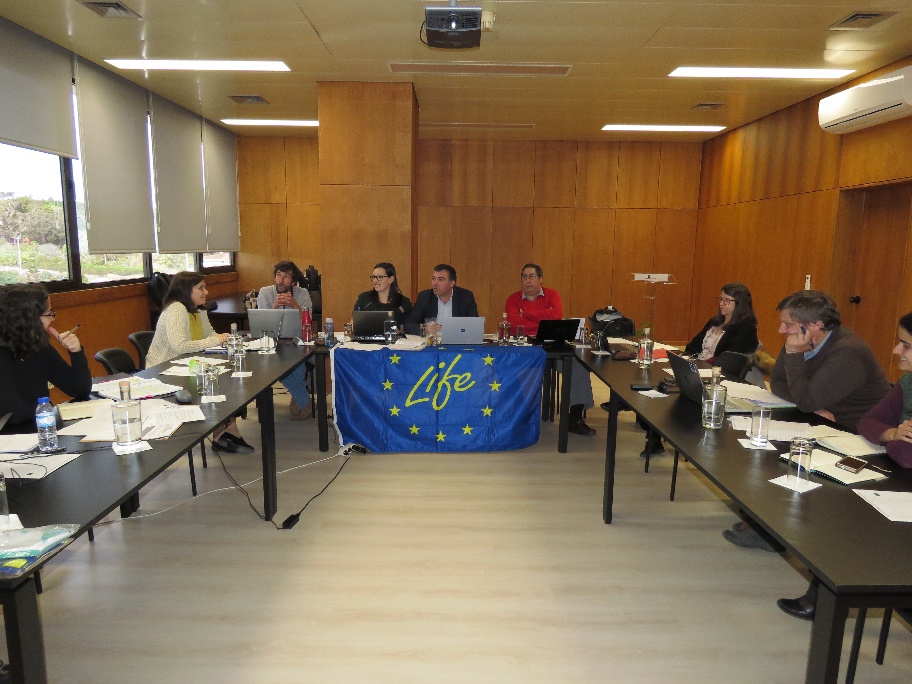 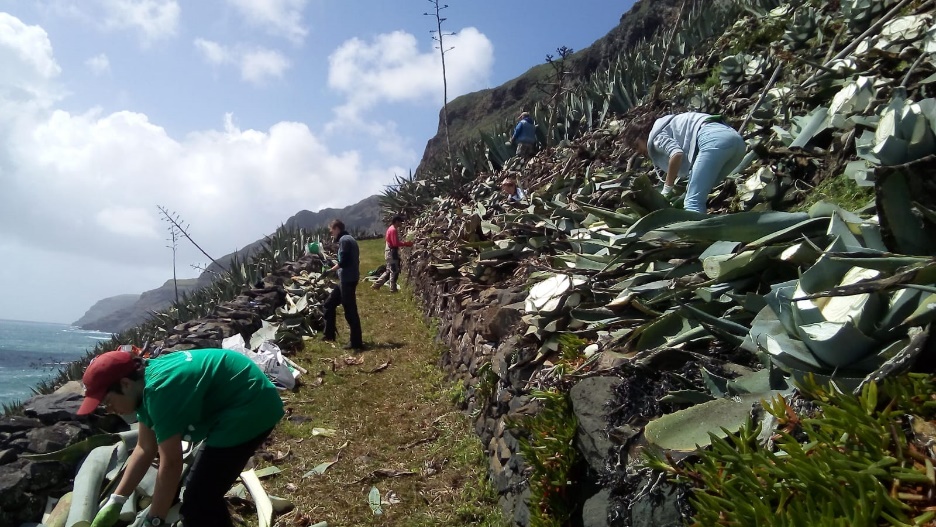 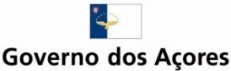 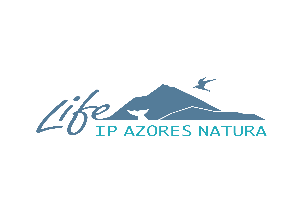 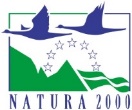 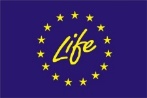 Proteção ativa e gestão integrada da Rede Natura 2000 nos Açores
LIFE IP AZORES NATURA – LIFE 17 IPE/PT 000010
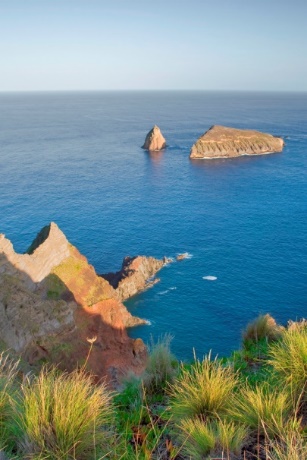 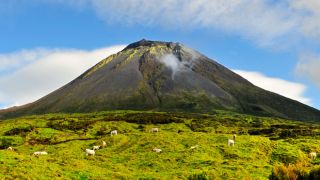 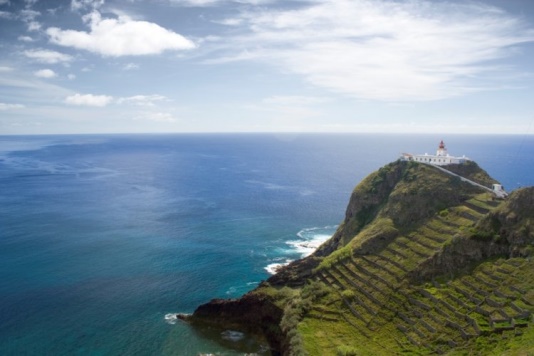 Obrigada!
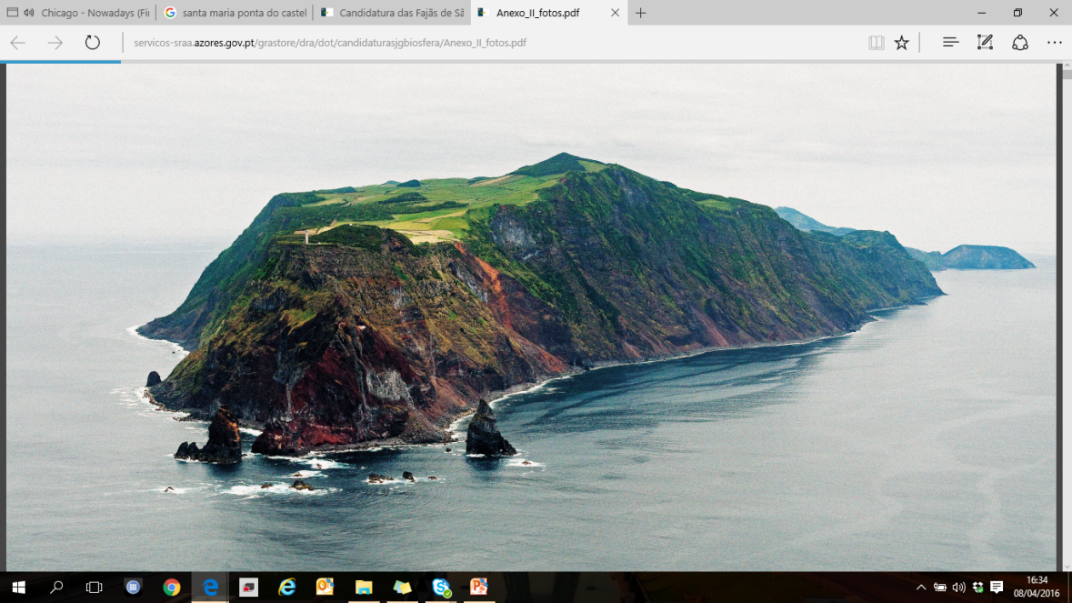 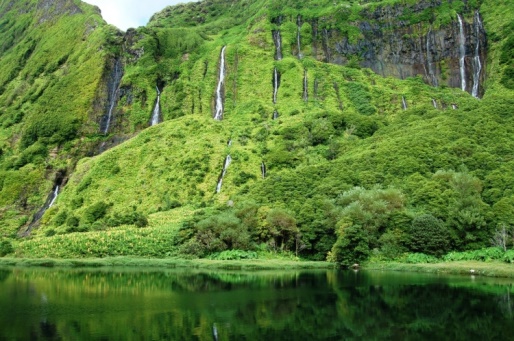 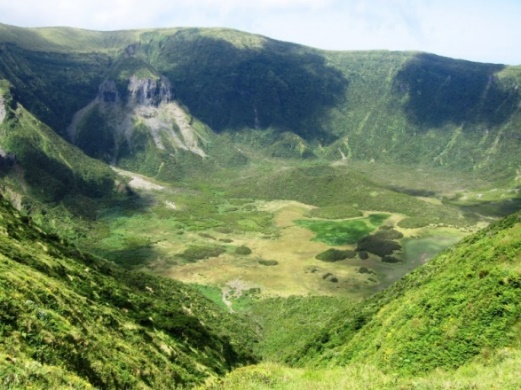 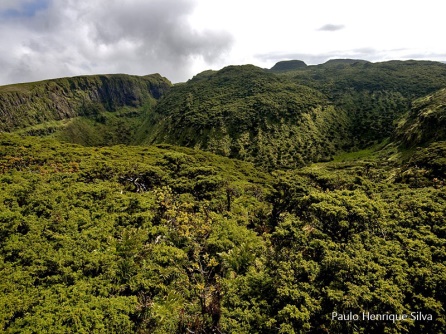 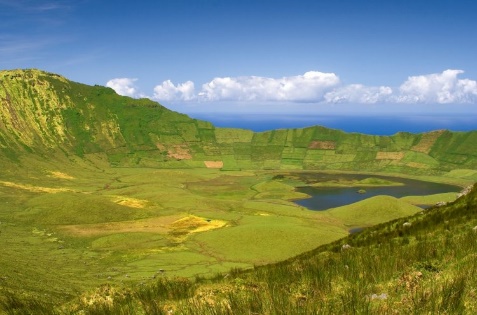 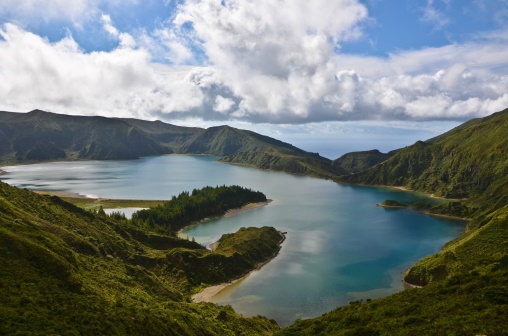 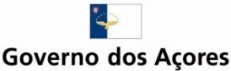